German
Discussing sports (Part 3/3)
Using the perfect tense with irregular verbs


Downloadable Resource
Frau Karmi
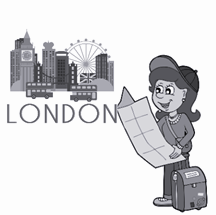 reisen
[s]
langsam
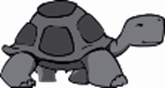 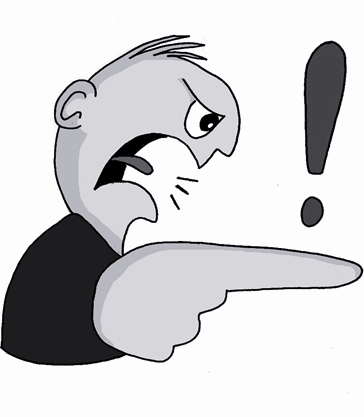 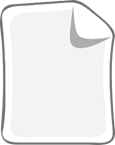 Seite
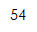 sollen
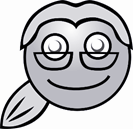 Gesetz
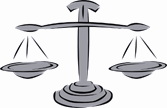 Perfect tense with irregular (strong) verbs
As with any verb, to use the past tense you need TWO parts: 
either a form of haben or sein in the present tense and a past participle
haben:
sein:
ich habe
ich bin
I am
I have
he/she/it is
er/sie/es hat
he/she/it has
er/sie/es ist
we have
we are
wir sind
wir haben
Remember you need to use sein if you have a verb of movement!!
Perfect tense with irregular (strong) verbs
You now need a past participle, this must go at the end of the sentence (not like in English) 

Unfortunately knowing which verbs become irregular past participles must be learnt, however the past participle follows some common patterns. They include:

you do not add a ‘ge’ to the beginning (commonly verbs beginning with be, ent, ge, zer do not add a ‘ge’)


the vowels change
						

you add an ‘en’ as the ending
trainieren							trainiert
schwimmen						geschwommen
laufen									gelaufen
Can you complete the sentence with the correct past participle?
gelaufen
Gestern bin ich für eine Stunde ________________
Mein Bruder hat Fallschirmspringen ___________
 Meine Mannschaft hat ___________
Mein Verein hat jeden Tag _______________
Ich habe Sport _____________, um fit zu sein.
(aus)probiert
gewonnen
trainiert
getrieben
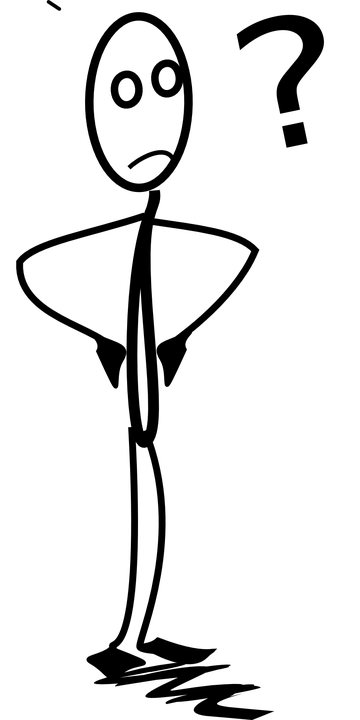 gewinnen                trainieren               treiben               probieren         laufen
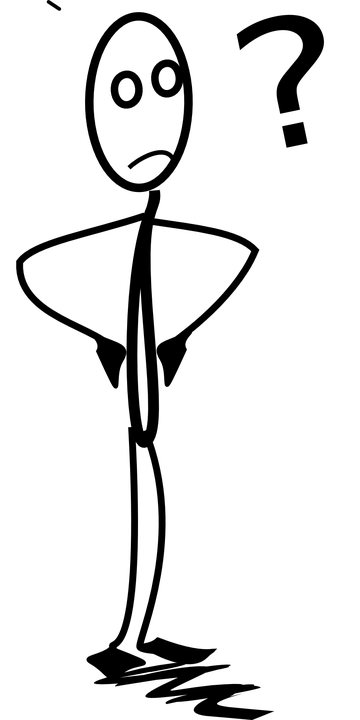 gewonnen            trainiert              getrieben             probiert            gelaufen
Using the perfect tense with irregular verbs:

What 2 things do you need for the perfect tense?
Where does a past participle go in a sentence?
What could happen to the past participle if it is irregular?
How do you say: The game inspired me, therefore I trained every day.
form of haben / sein and a past participle
the end
no ‘ge’ is added 2) the vowel changes 3) add an ‘en’ to end
Das Spiel hat mich inspiriert, daher habe ich jeden Tag trainiert.